Escuela Normal de Educación Preescolar
Licenciatura en educación preescolar
Ciclo escolar 2021 – 2022
                    Curso: Modelos pedagógicos
                   Maestro: Marlene Muzquiz Flores
                  
                   Grado y Sección: 2 A
                      Alumna: Mariel Reséndiz Villarreal   #21




Competencias del curso:
Detecta los procesos de aprendizaje de sus alumnos para favorecer su desarrollo cognitivo y socioemocional.
Aplica el plan y programa de estudio para alcanzar los propósitos educativos y contribuir al pleno desenvolvimiento de las capacidades de sus alumnos.
Diseña planeaciones aplicando sus conocimientos curriculares, psicopedagógicos, disciplinares, didácticos y tecnológicos para propiciar espacios de aprendizaje incluyentes que respondan a las necesidades de todos los alumnos en el marco del plan y programas de estudio.
Integra recursos de la investigación educativa para enriquecer su práctica profesional, expresando su interés por el conocimiento, la ciencia y la mejora de la educación.
Actúa de manera ética ante la diversidad de situaciones que se presentan en la práctica profesional.

Saltillo, Coahuila, Junio del 2022
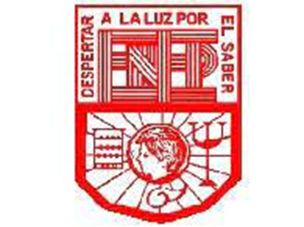 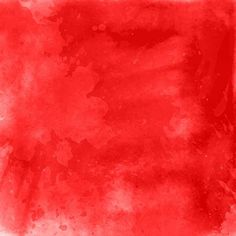 • ¿Cuál es el fin del plan y programa de estudio?

Su fin es que al seguir las orientaciones se puedan favorecer los aspectos de una construcción personal y nacional de los alumnos.
• ¿De qué manera plantea las experiencias educativas?

Propone que las actividades que se les apliquen a los alumnos tengan un grado de complejidad cada vez mas alto al dominar una parte del proceso, es decir, las actividades irán de los mas fácil a lo mas complejo de algún tema y dominando cada uno de los niveles que se les presente de manera consecutiva.
PROGRAMA 2011
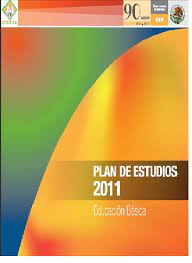 • ¿Qué estrategias metodológicas propone?

Propone que los temas que se lleguen a abordar en clase nazcan o se elijan del interés de los alumnos, para después escoger actividades orientadoras y aptas para el grupo tomando en cuenta sus necesidades y creando un ambiente de aprendizaje dinámico y adecuado utilizando material didáctico atractivo para los niños. 
Durante todo este proceso se tiene que realizar una evaluación continua de manera cualitativa donde se identifiquen los avances y las dificultades.
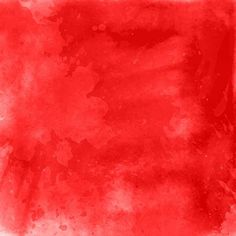 •¿Cómo se concretan los principios 
del modelo pedagógico en los enfoques de cada campo de formación o área de 
desarrollo?

Llevando a cabo una evaluación cualitativa, donde se identifiquen los avances y las dificultades en el logro de algún aprendizaje.
•¿Cuáles son los conocimientos y
valores que se potencian?

Se espera que los niños desarrollen actitudes, practicas y valores sustentados en los principios de la democracia.
PROGRAMA 2011
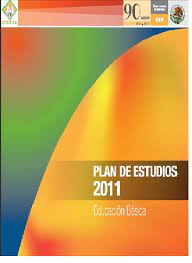 •¿Quién dirige el proceso educativo y en quien se centra el mismo?

Quien lo dirige es la educadora y en quien se centra es en el alumno.
•¿Cada enfoque es congruente con 
los planteamientos pedagógicos, 
metodológicos y didácticos permeados en el modelo pedagógico?

Si, por que de lo que se propone nacen los aprendizajes esperados, los cuales también van de la mano con el pensamiento o conductas que se espera que desarrollen los alumnos.